Thứ hai ngày 23 tháng 9 năm 2024
Toán:
KHỞI ĐỘNG
CỘNG TRỪ HAI PHÂN SỐ KHÁC MẪU SỐ (Tiết 1)
GIÁO VIÊN: VÕ VĂN TRIỀU
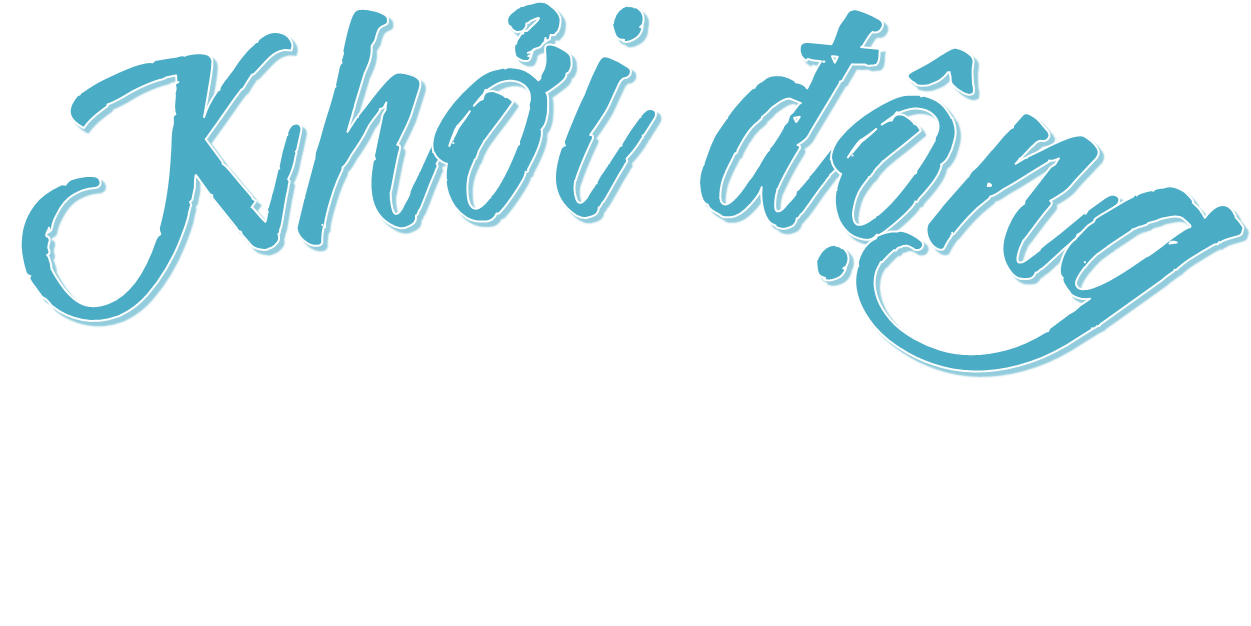 KHỞI ĐỘNG
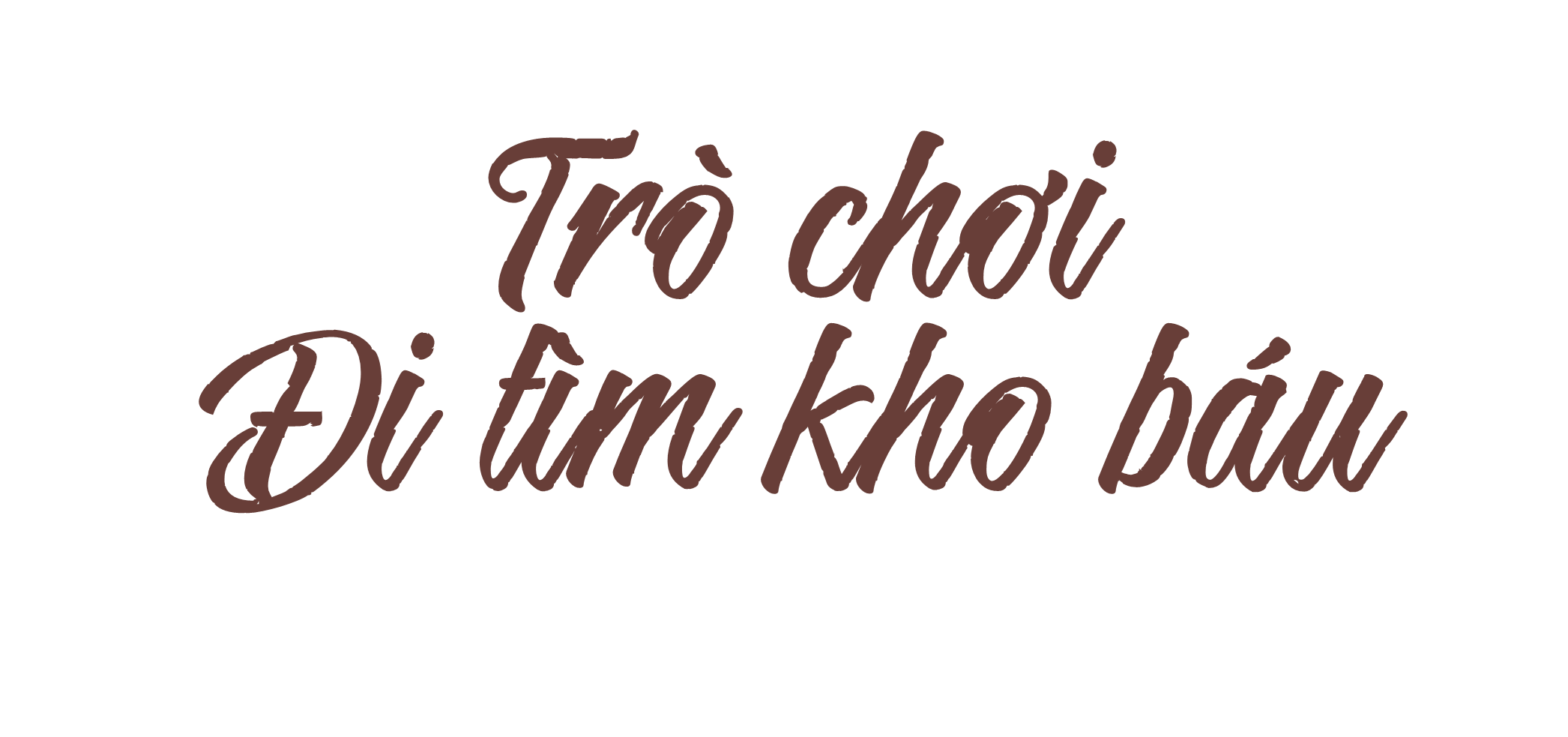 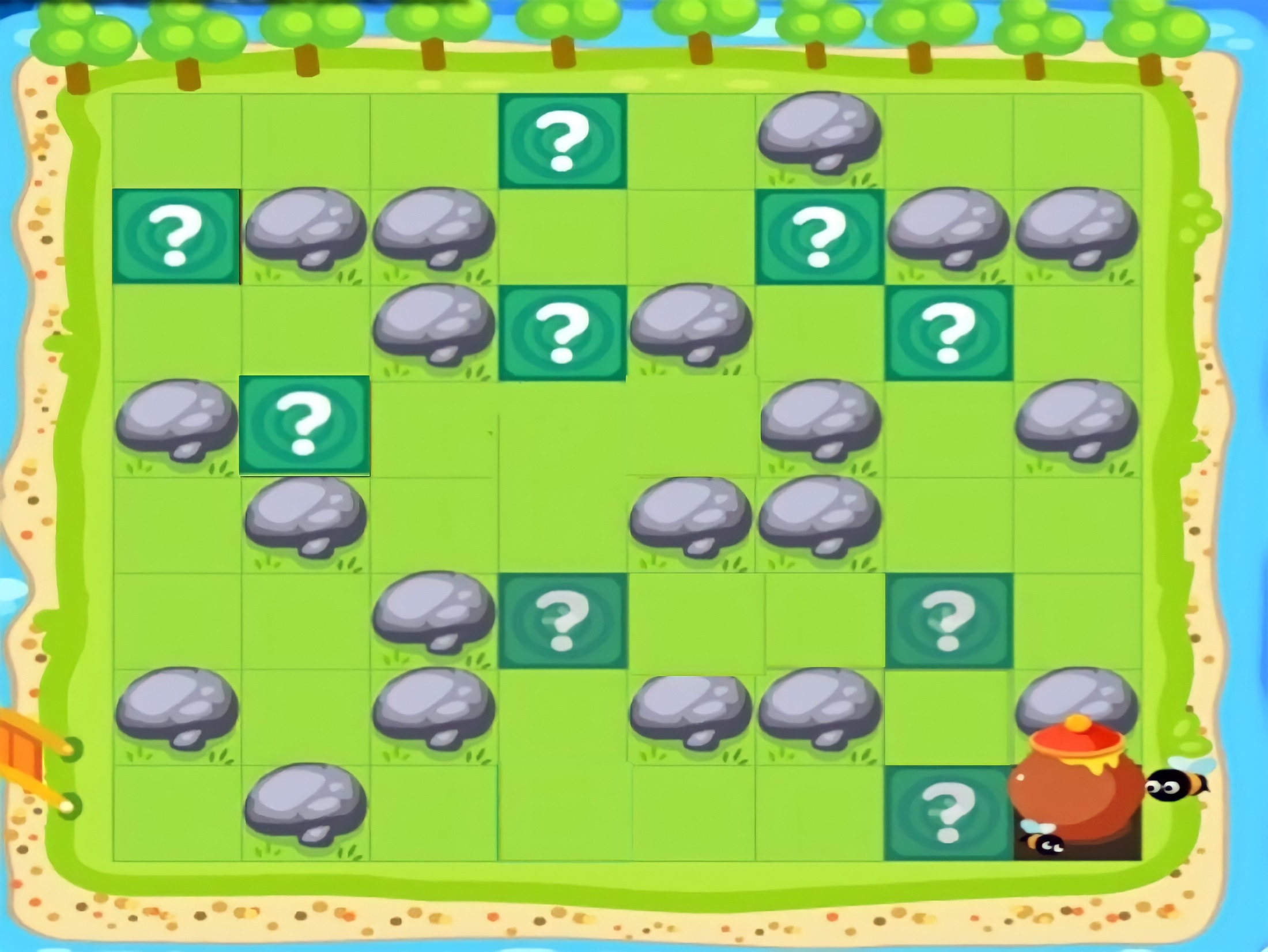 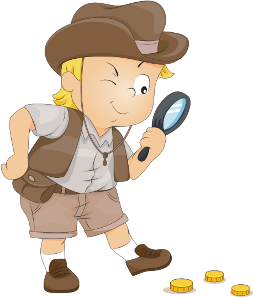 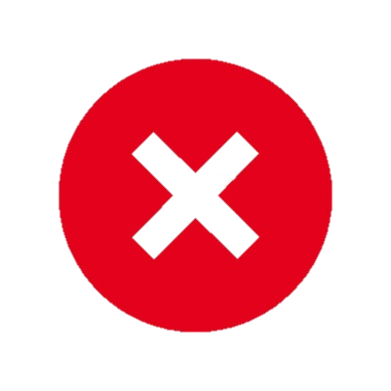 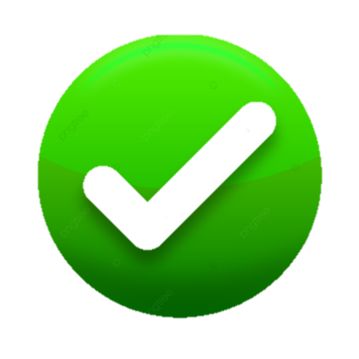 A
B
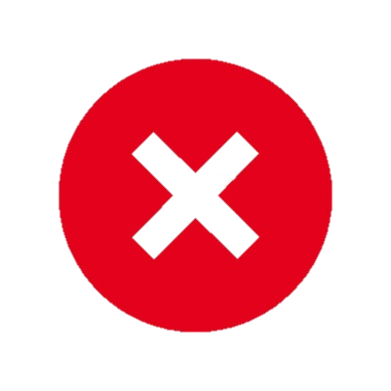 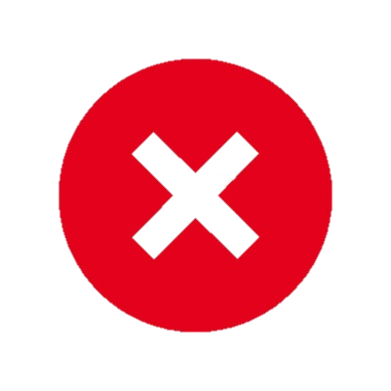 C
D
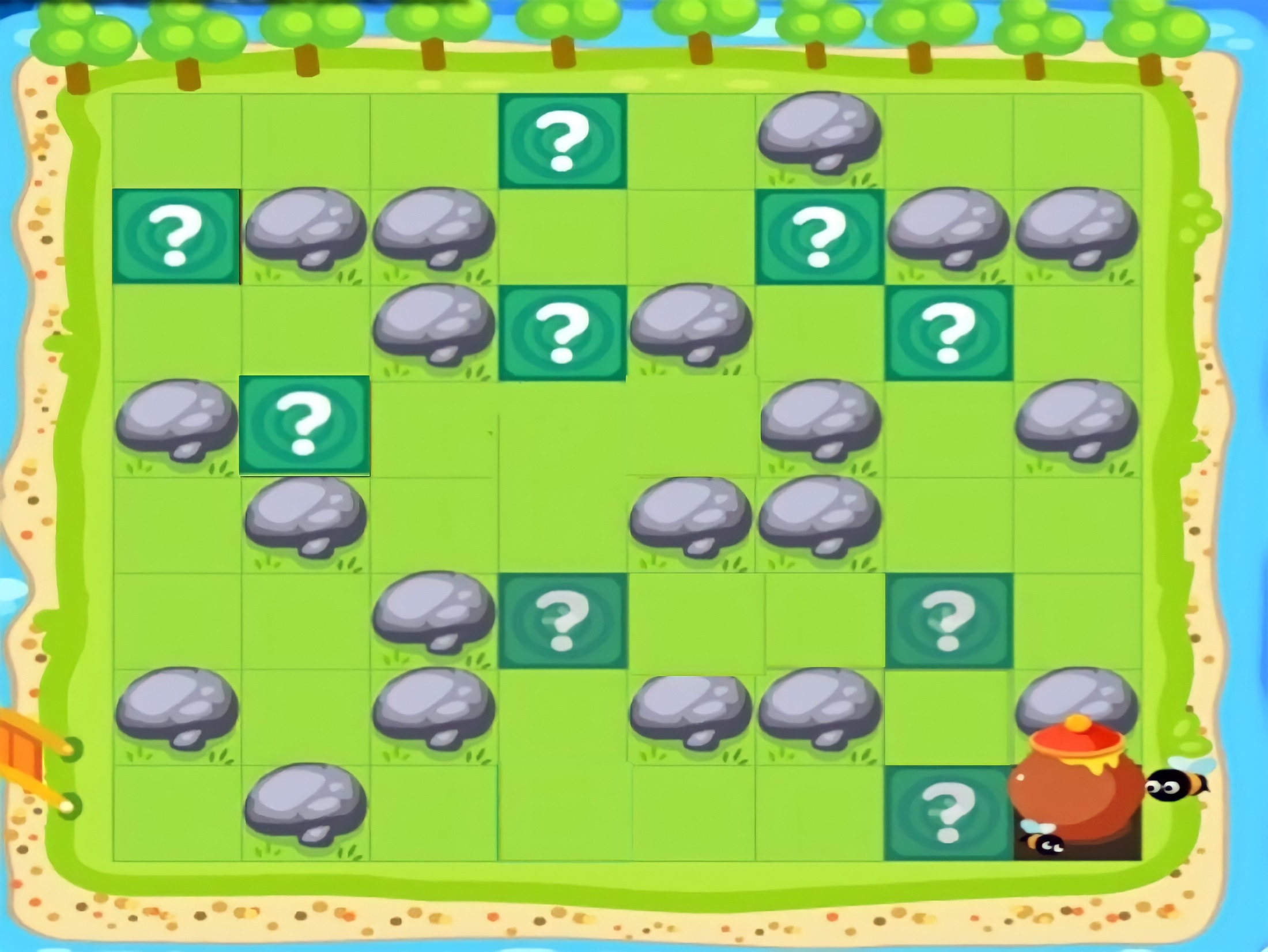 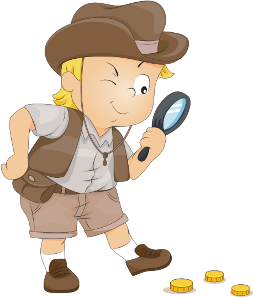 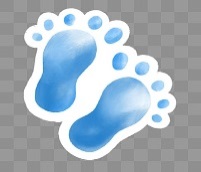 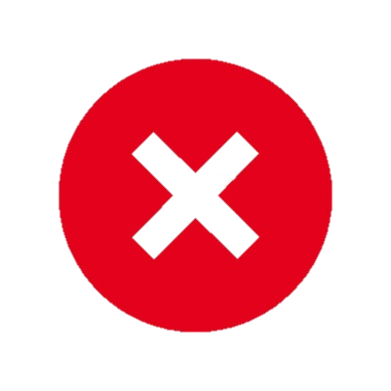 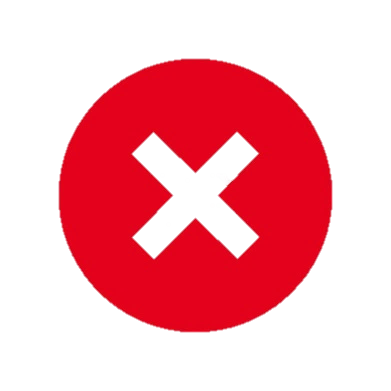 A
C
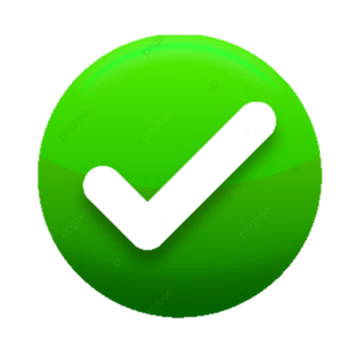 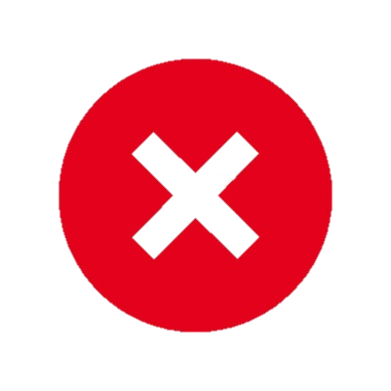 B
D
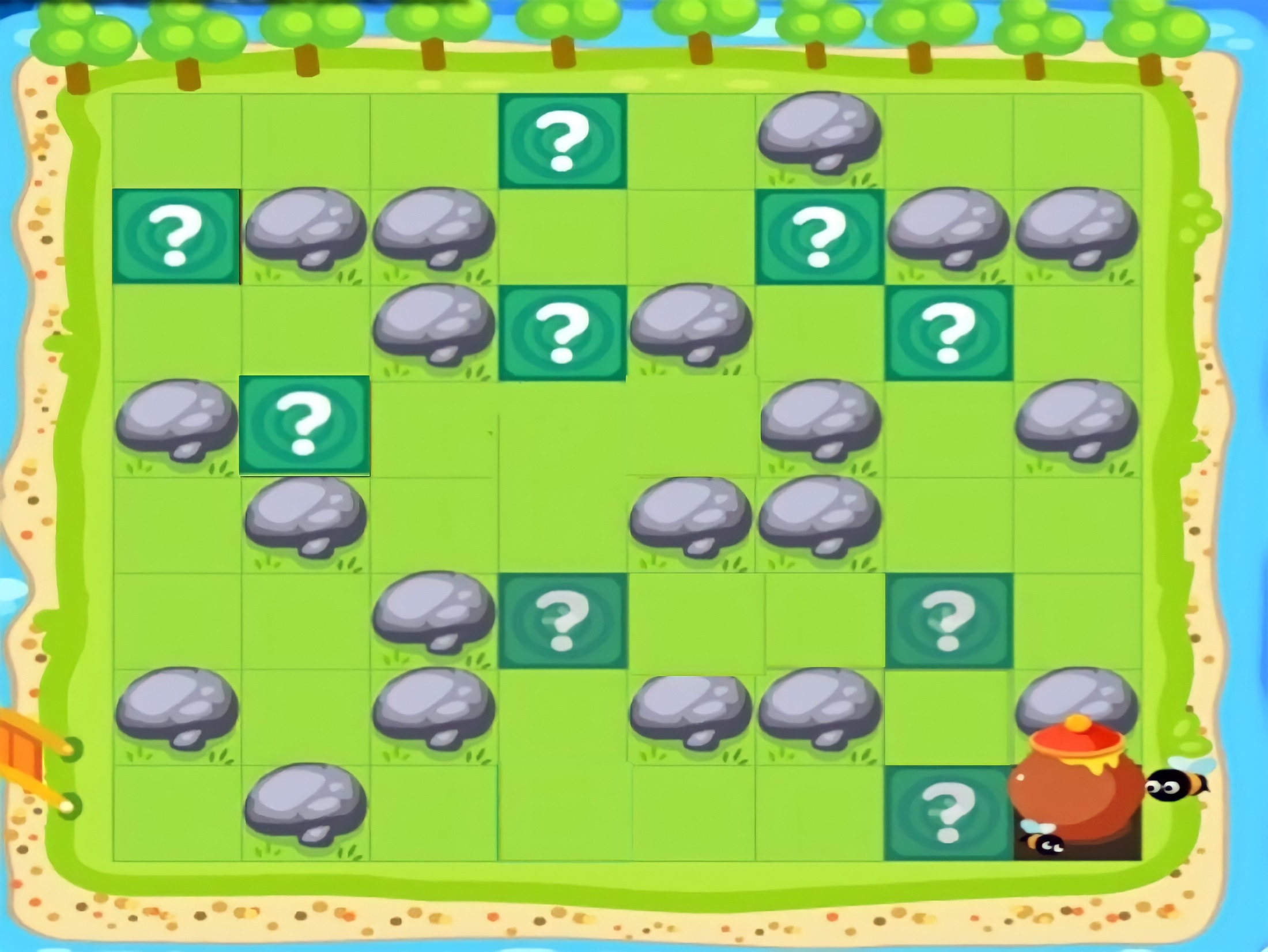 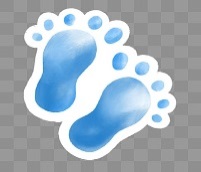 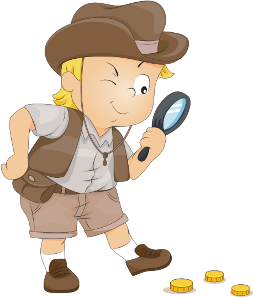 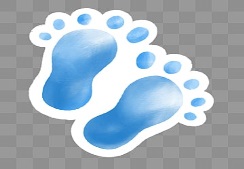 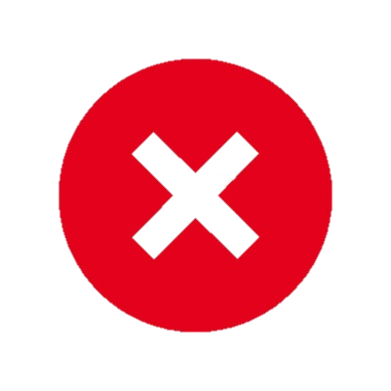 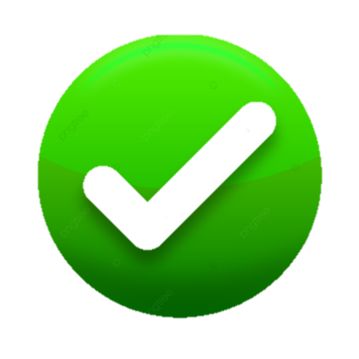 B
A
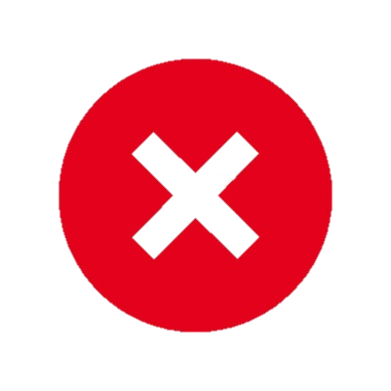 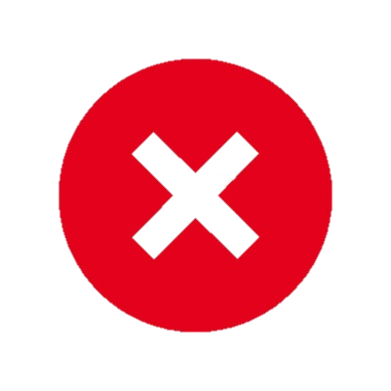 C
D
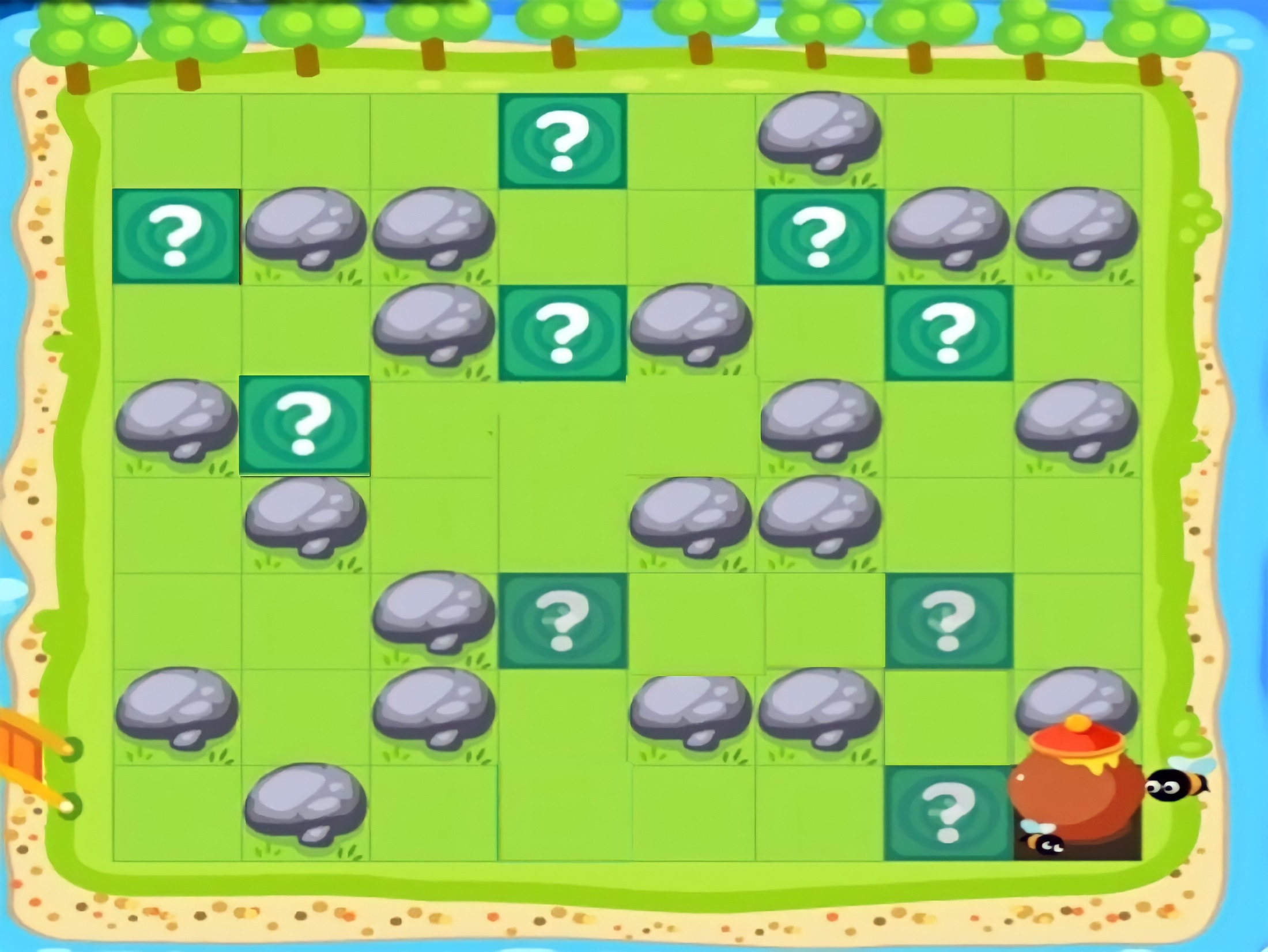 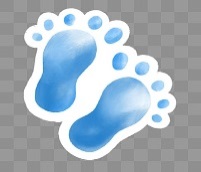 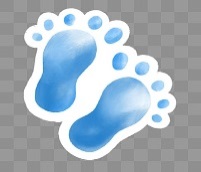 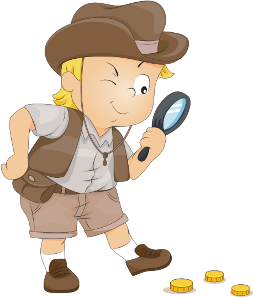 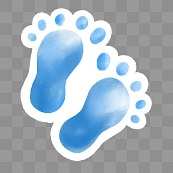 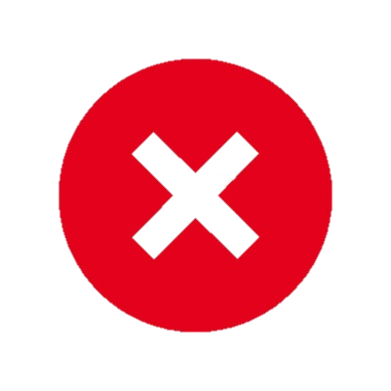 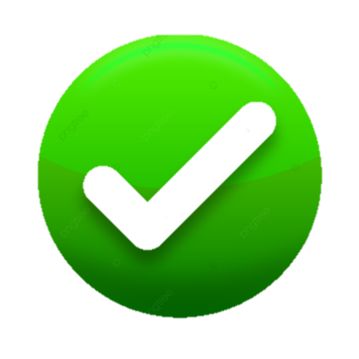 A
B
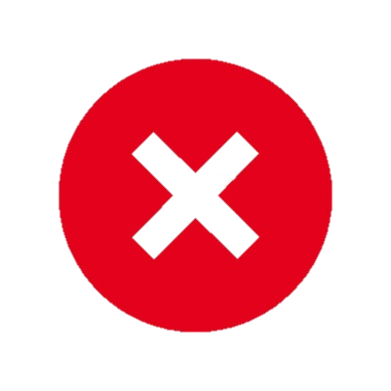 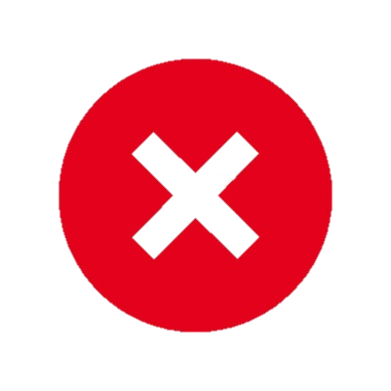 C
D
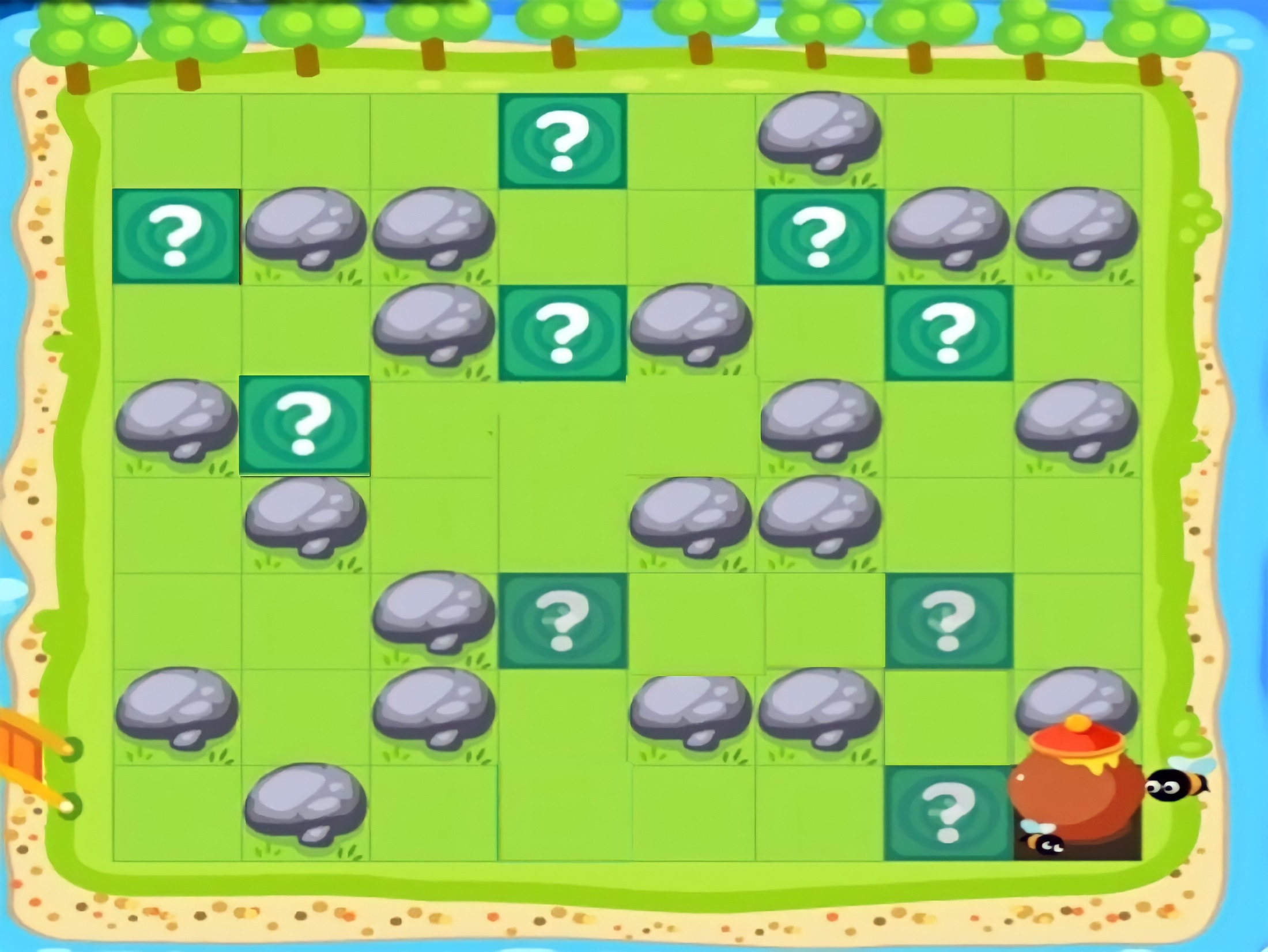 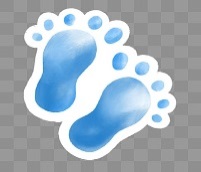 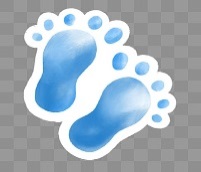 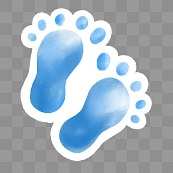 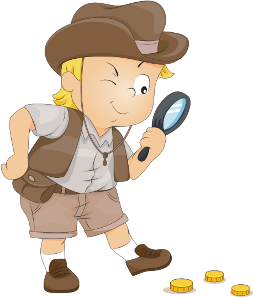 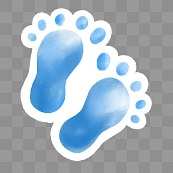 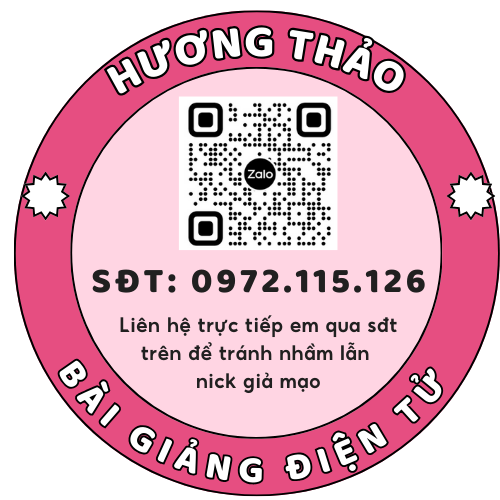 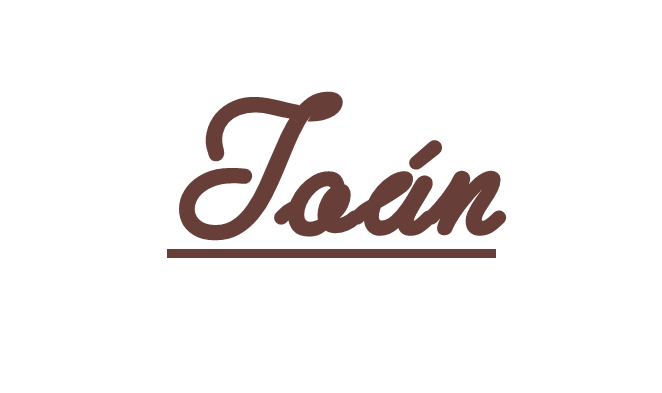 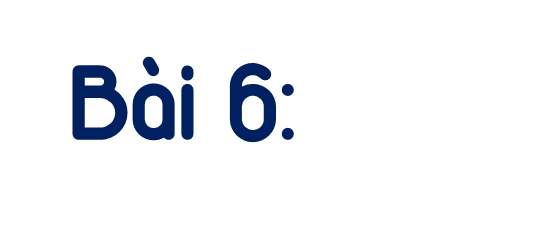 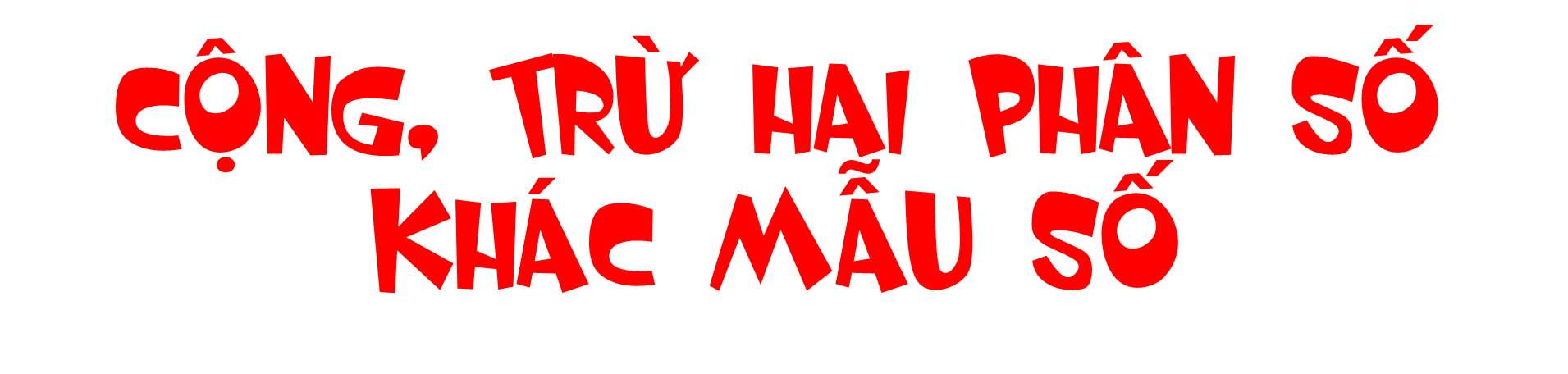 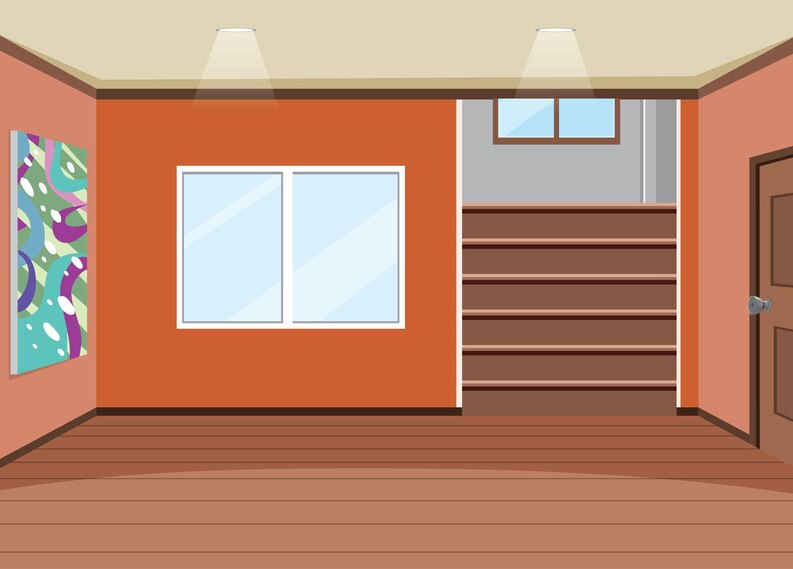 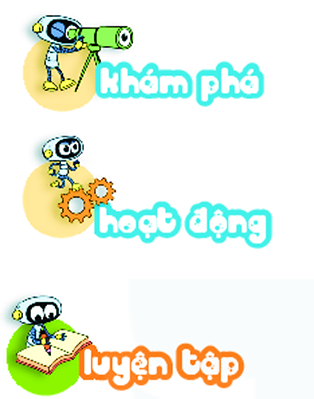 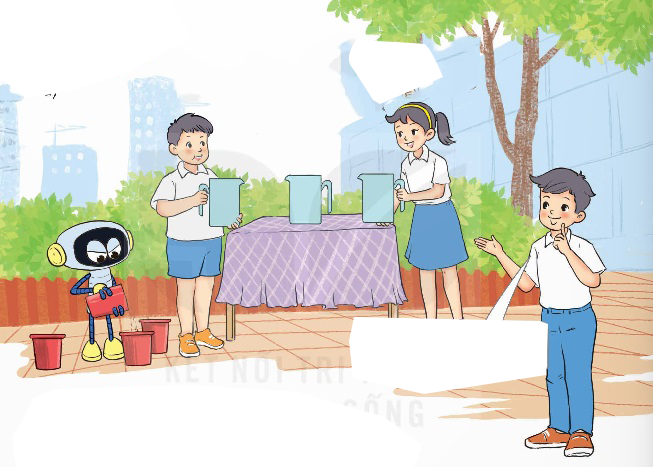 a)
Cả hai bạn đã đổ bao nhiêu phần lít nước vào bình?
Để cộng hai phân số khác mẫu số, ta phải làm thế nào?
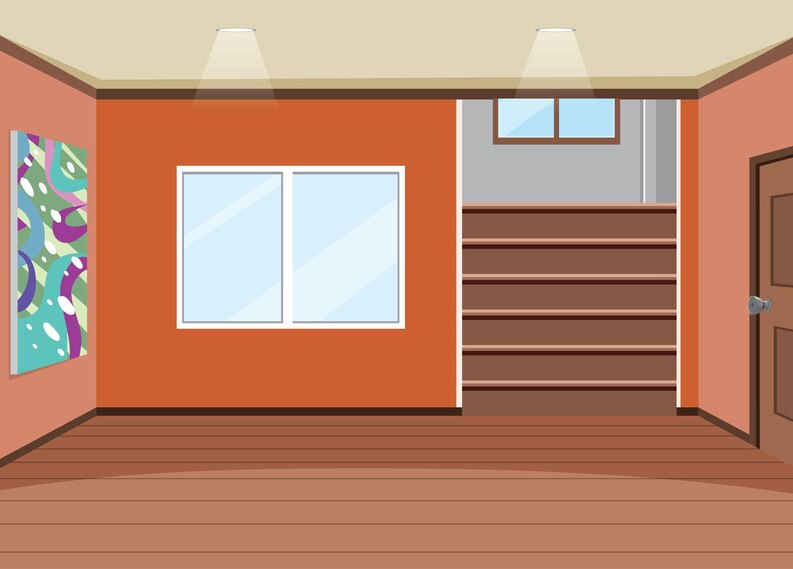 Quy đồng mẫu số:
Hai mẫu số 5 và 2 không chia hết cho nhau.
Lấy mẫu số chung là tích của hai mẫu số (5 × 2 = 10).
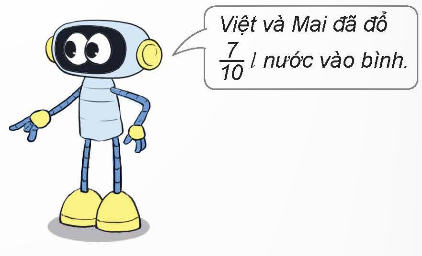 Thực hiện phép cộng:
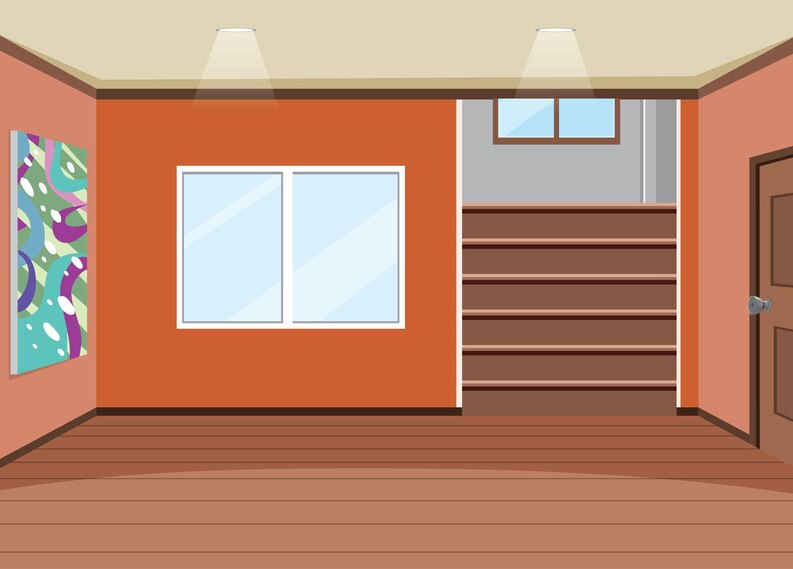 b) Mai và Việt, ai đổ nước vào bình nhiều hơn và nhiều hơn bao nhiêu lít nước?
Muốn cộng (hoặc trừ) hai phân số khác mẫu số, ta quy đồng mẫu số rồi cộng (hoặc trừ) hai phân số đã quy đồng mẫu số.
Quy trình cộng hai phân số khác mẫu số
+ Quy đồng mẫu số
+ Thực hiện cộng hai phân số cùng mẫu số
+ Kết luận
Ví dụ
Thực hiện phép tính:
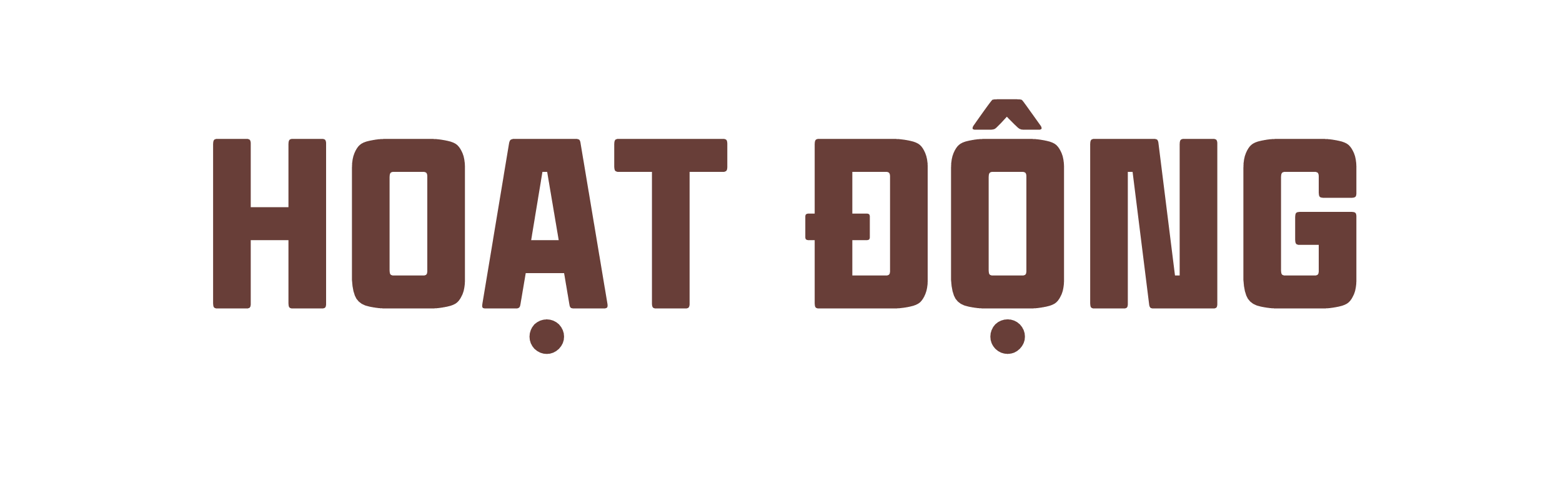 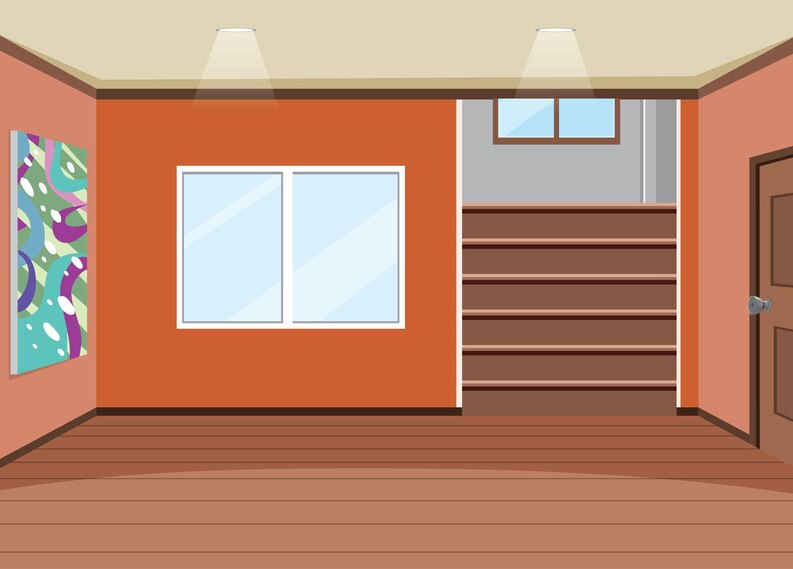 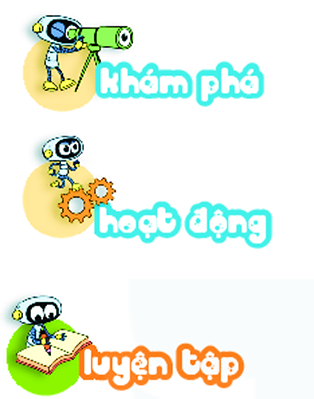 1
Tính
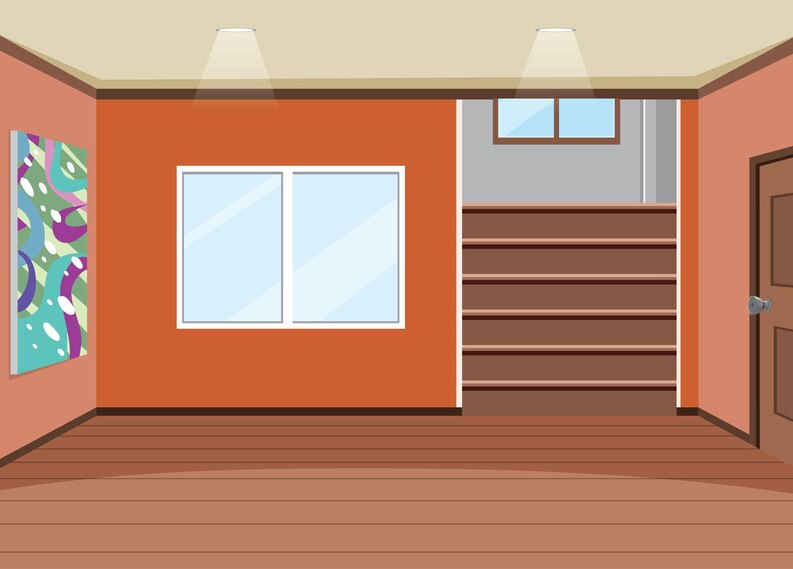 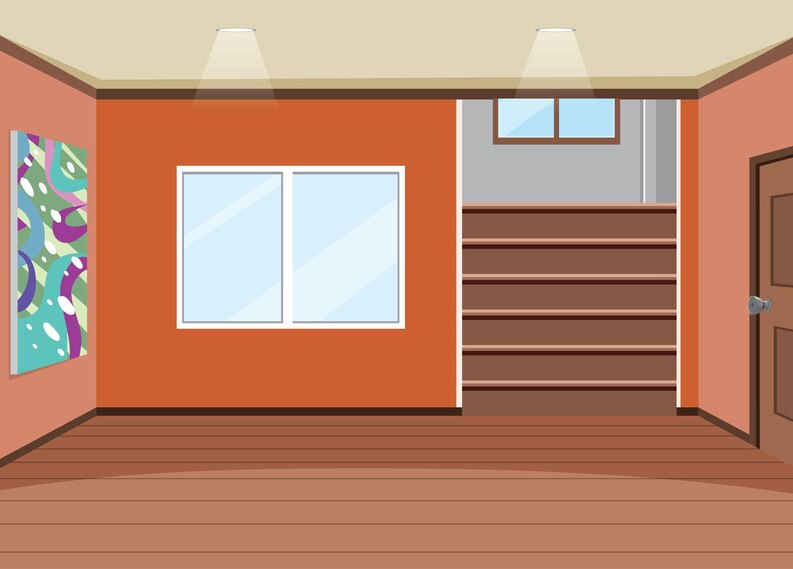 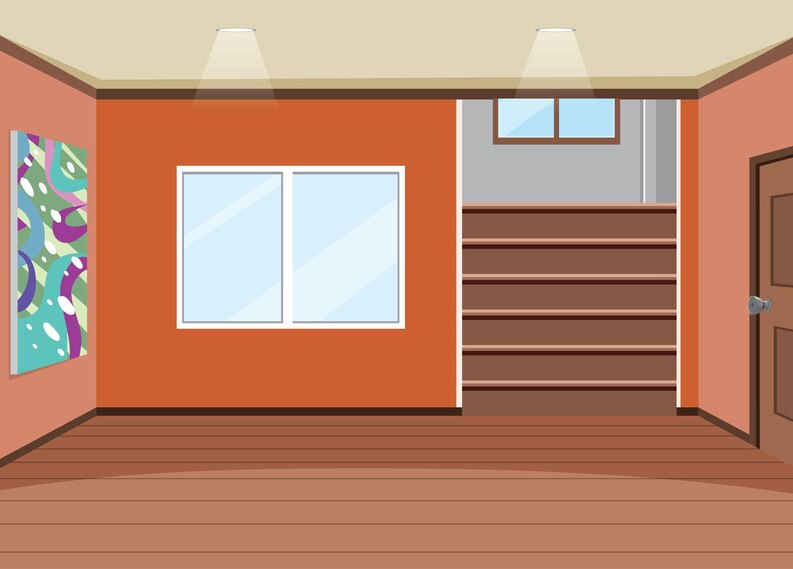 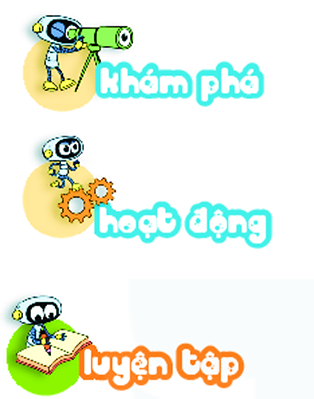 2
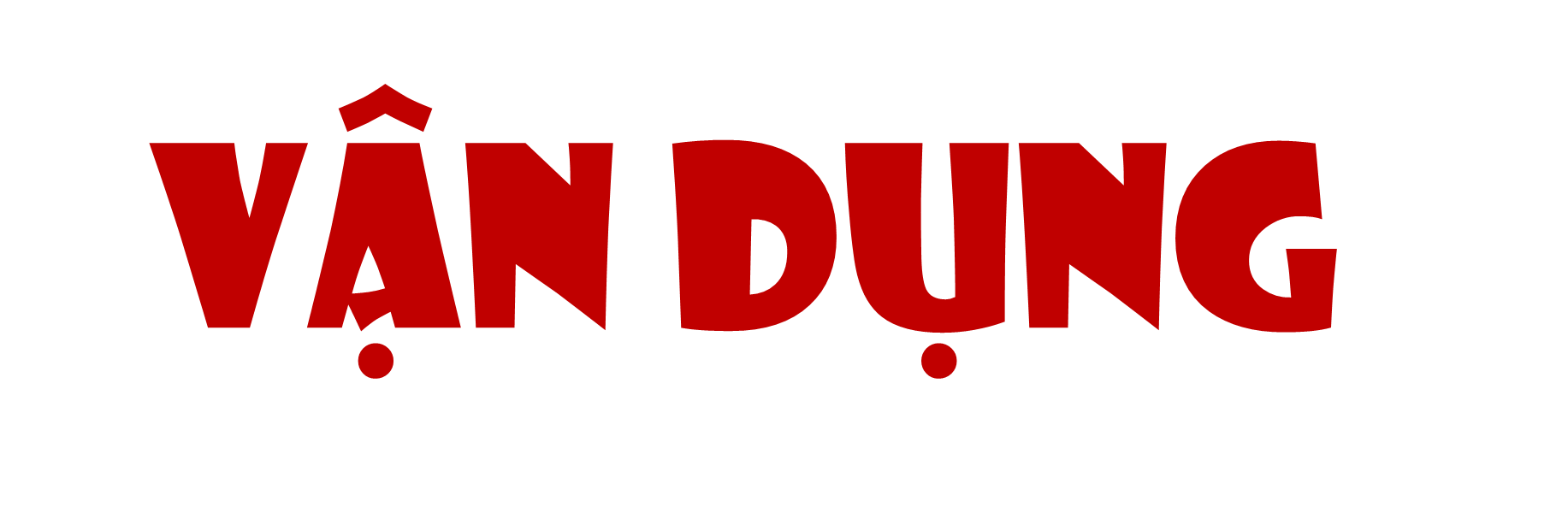 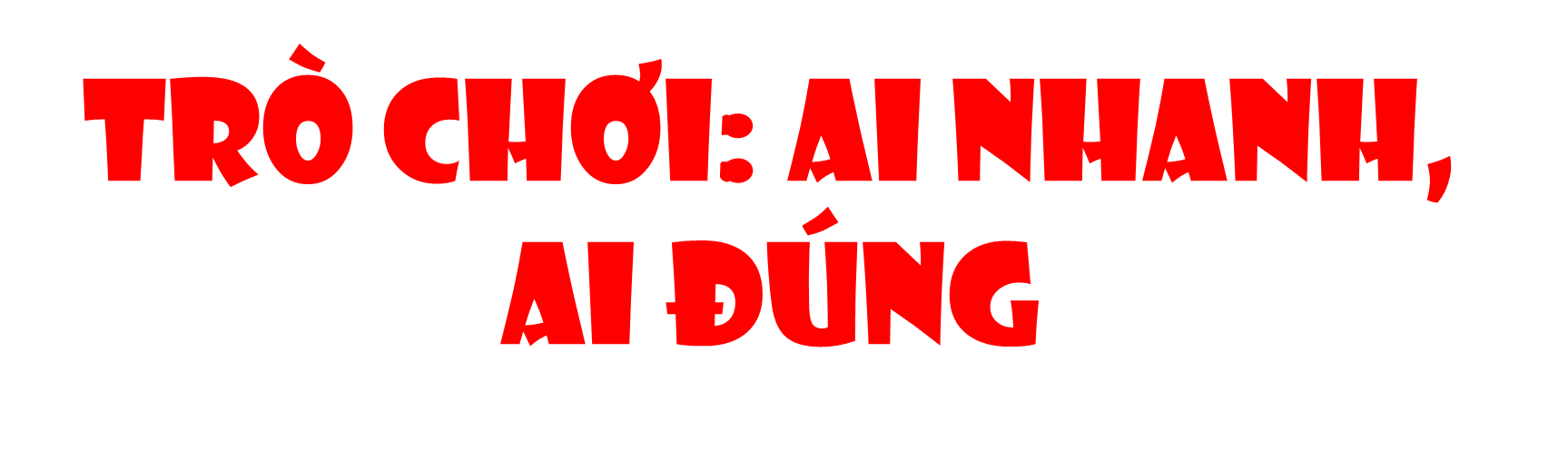 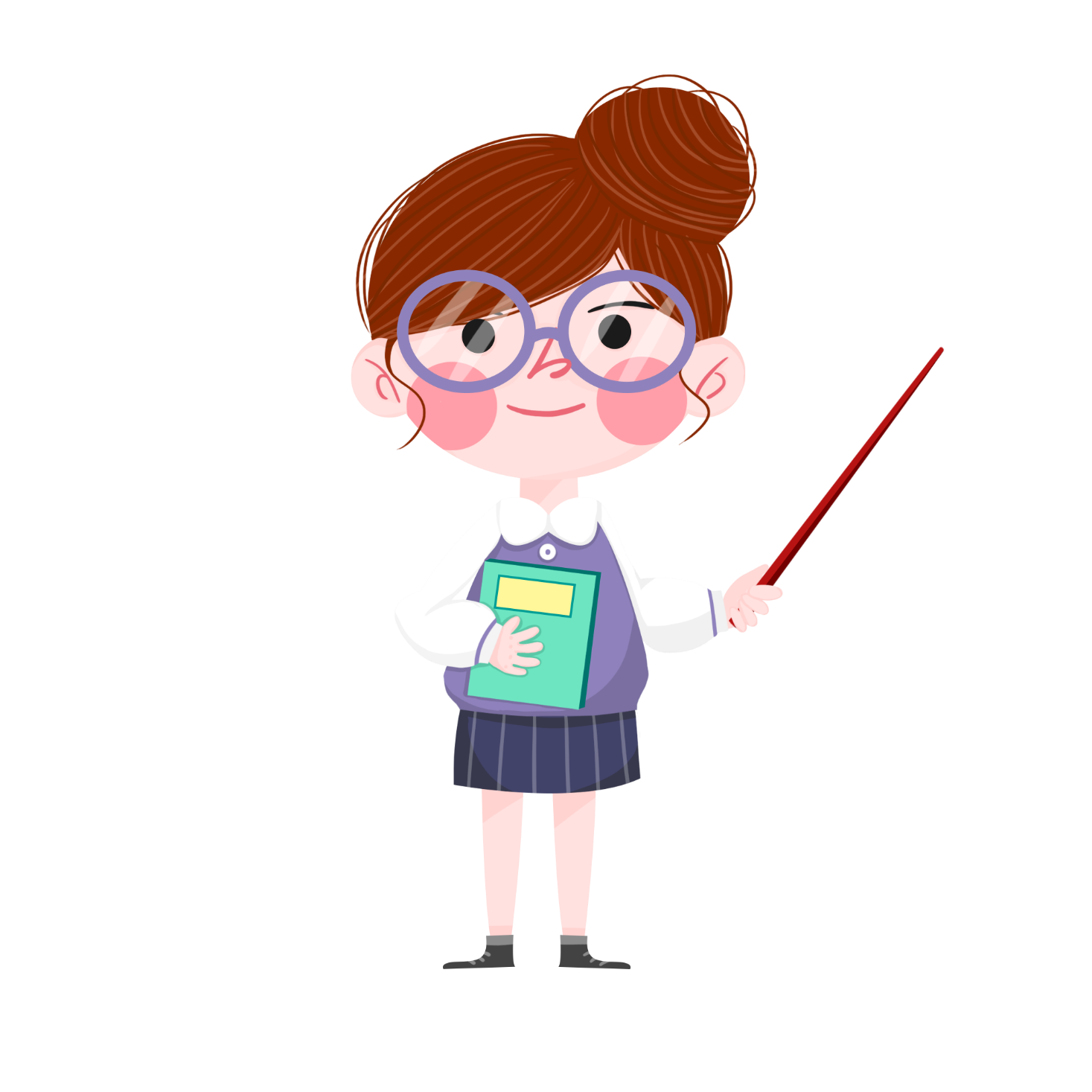 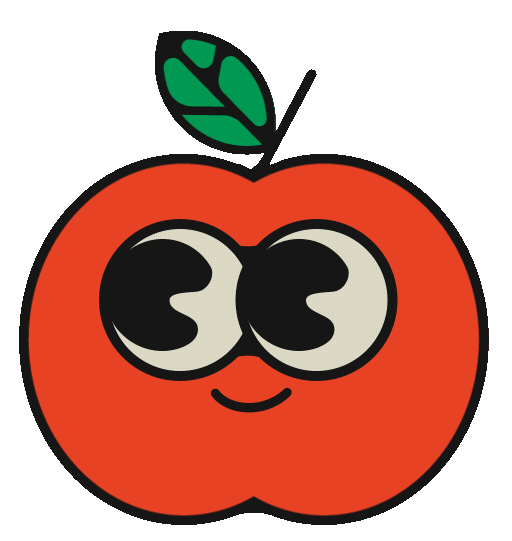 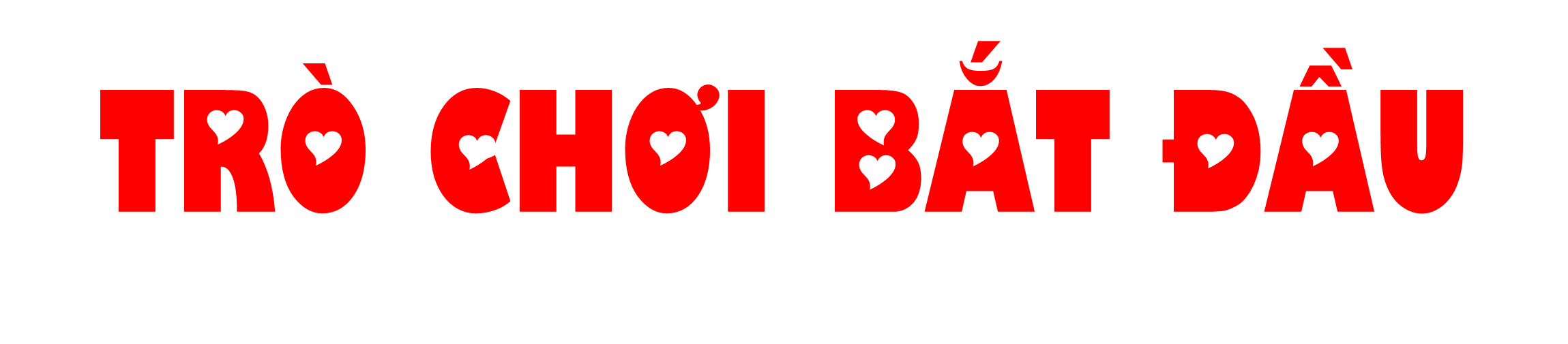 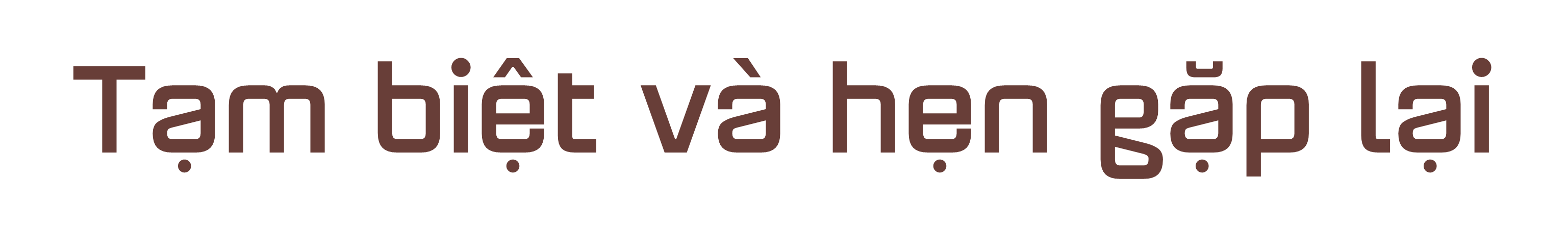